Alfred bernhard nobel
Fait par rosalie boucher
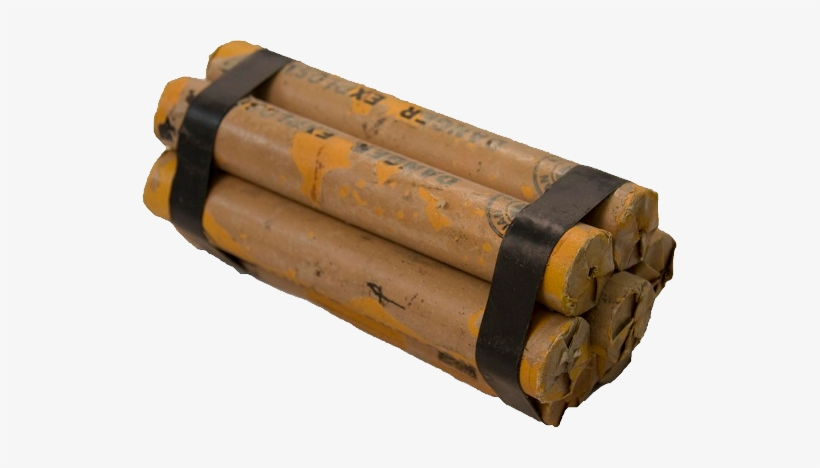 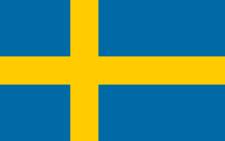